Creating a holistic 
curriculum to engage 
and aim for success
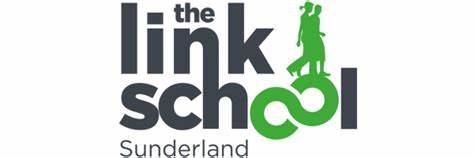 Presented by Donna Walker	
	
Headteacher of The Link School Sunderland
#IQMFamily
What is it like to attend this school?
Pupils like the calm, peaceful atmosphere and small class sizes. They feel valued and notice how much staff care for them. Pupils are included in many decisions about their education. They grow in confidence and recognise the positive impact the school has on their lives. 
 
Strong leadership and governance is bringing about many improvements to this inclusive school. Leaders have overhauled much of the curriculum. It is increasingly broad and ambitious and equips pupils with a secure grasp of English and mathematics. Support for pupils’ social, behavioural and emotional development features in many aspects of the curriculum. This provides pupils with a strong foundation to achieve well in their time at the school and many do.
#IQMFamily
Relationship based Curriculum
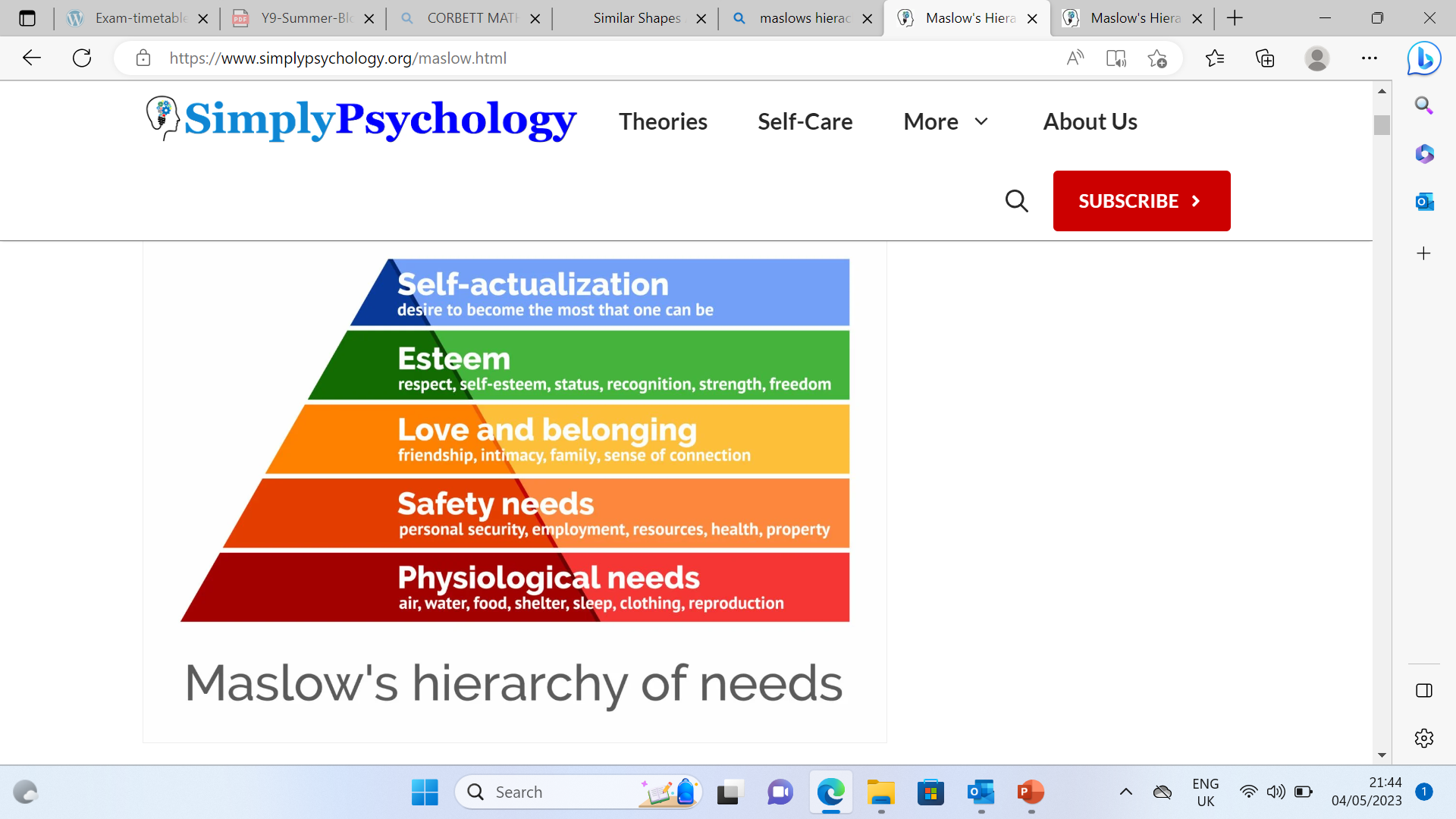 Maslow’s Hierarchy of Need (1943, 1954)
#IQMFamily
The Golden Thread
Ensures our goals, vision and values inform and are informed by its processes, systems and people
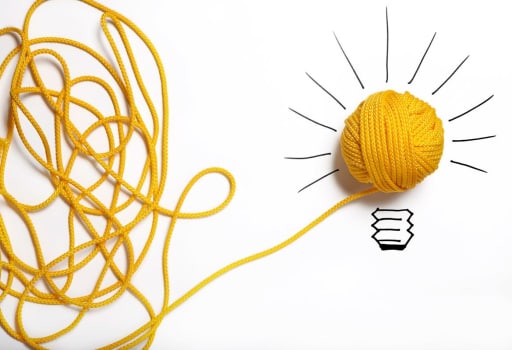 Links what we do to our goals
This alignment throughout each layer of the organization leads to a shared understanding of our vision
#IQMFamily
REACH
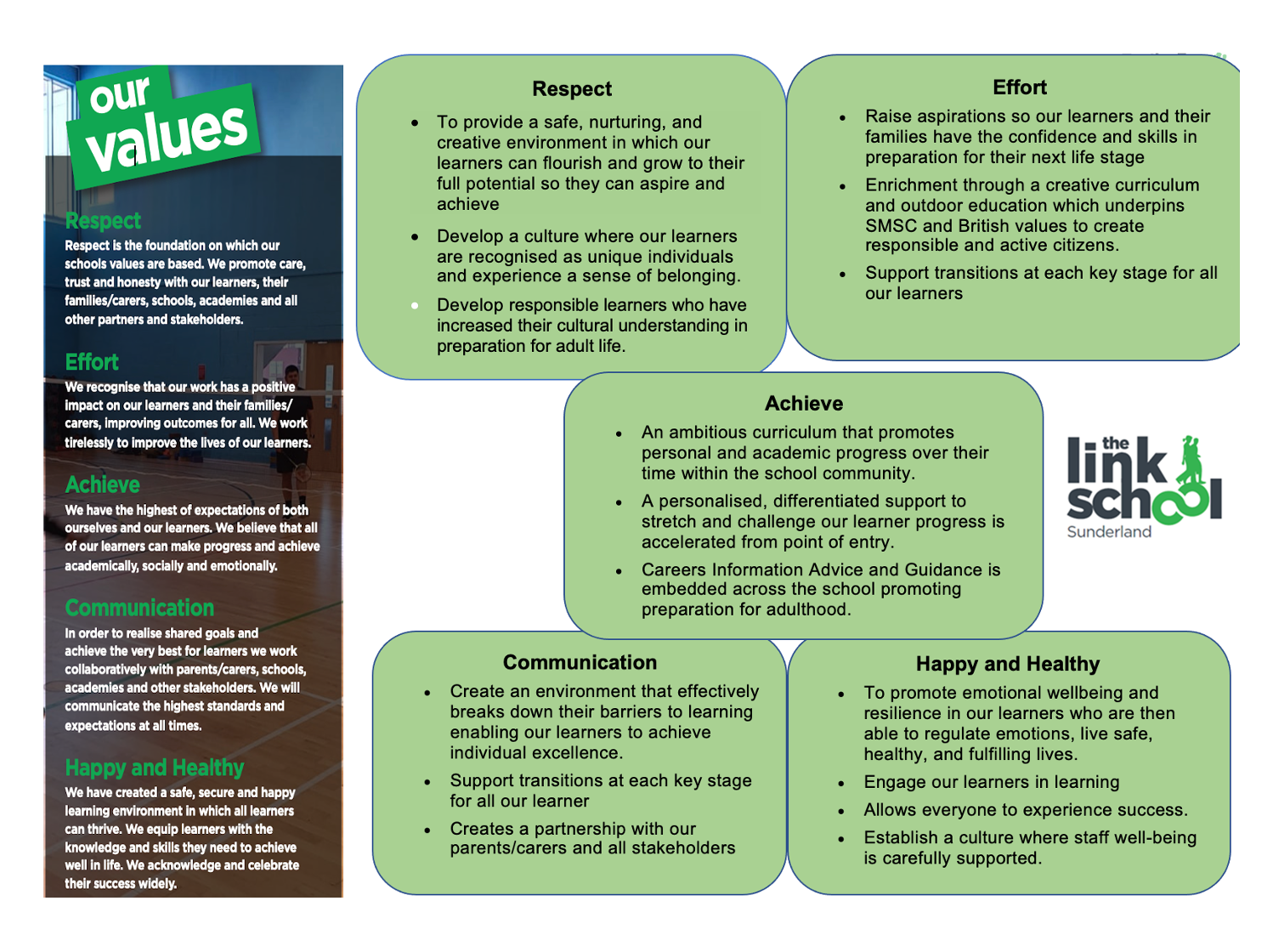 #IQMFamily
Curriculum
Curriculum Intent

 Personal and academic progress over their time within the school community.
The majority of curriculum time is given to core subjects to ensure that our learners have the essential skills needed for life and access to the wider curriculum.
Personalised, differentiated support to stretch and challenge our learners so progress is accelerated from point of entry. 
Ensure all our learners make progress towards national expectations to narrow the gaps in learning.
Enrichment through a creative curriculum and outdoor education which underpins SMSC and British values to create responsible and active learners.
Provide smooth transitions between different phases of school life to enable continuous and progressive learning at all points.
Intervention programmes and community activities are offered to enhance learning, personal development, and safety
Careers Information Advice and Guidance is embedded across the school.
#IQMFamily
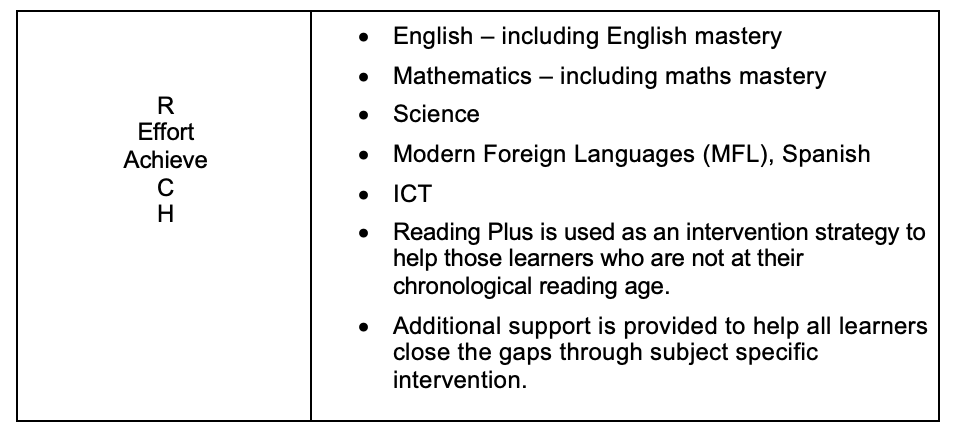 Academic 
Achievement
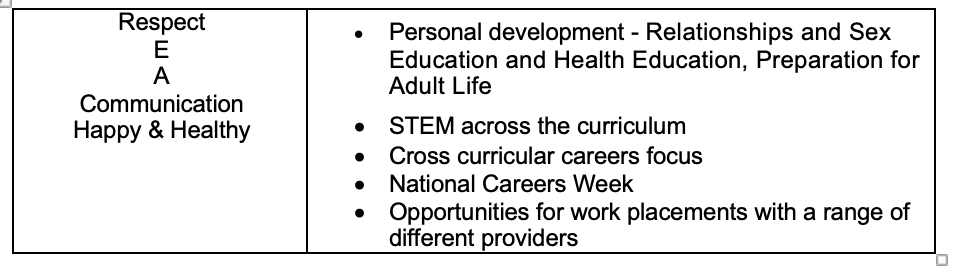 Preparing for working life
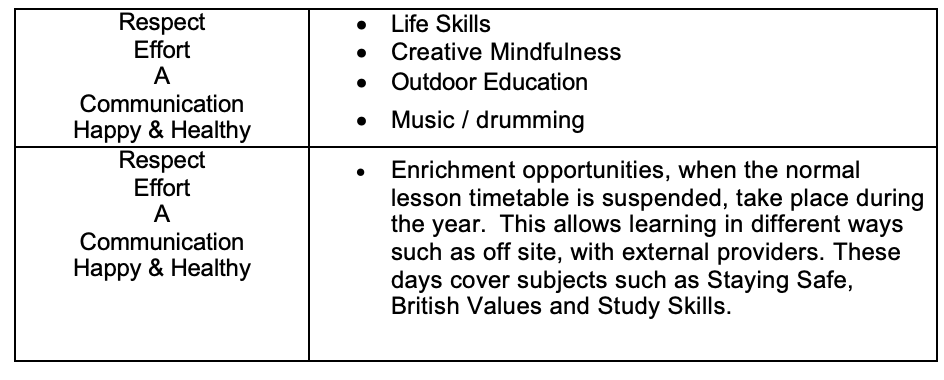 Becoming active and responsible citizens
#IQMFamily
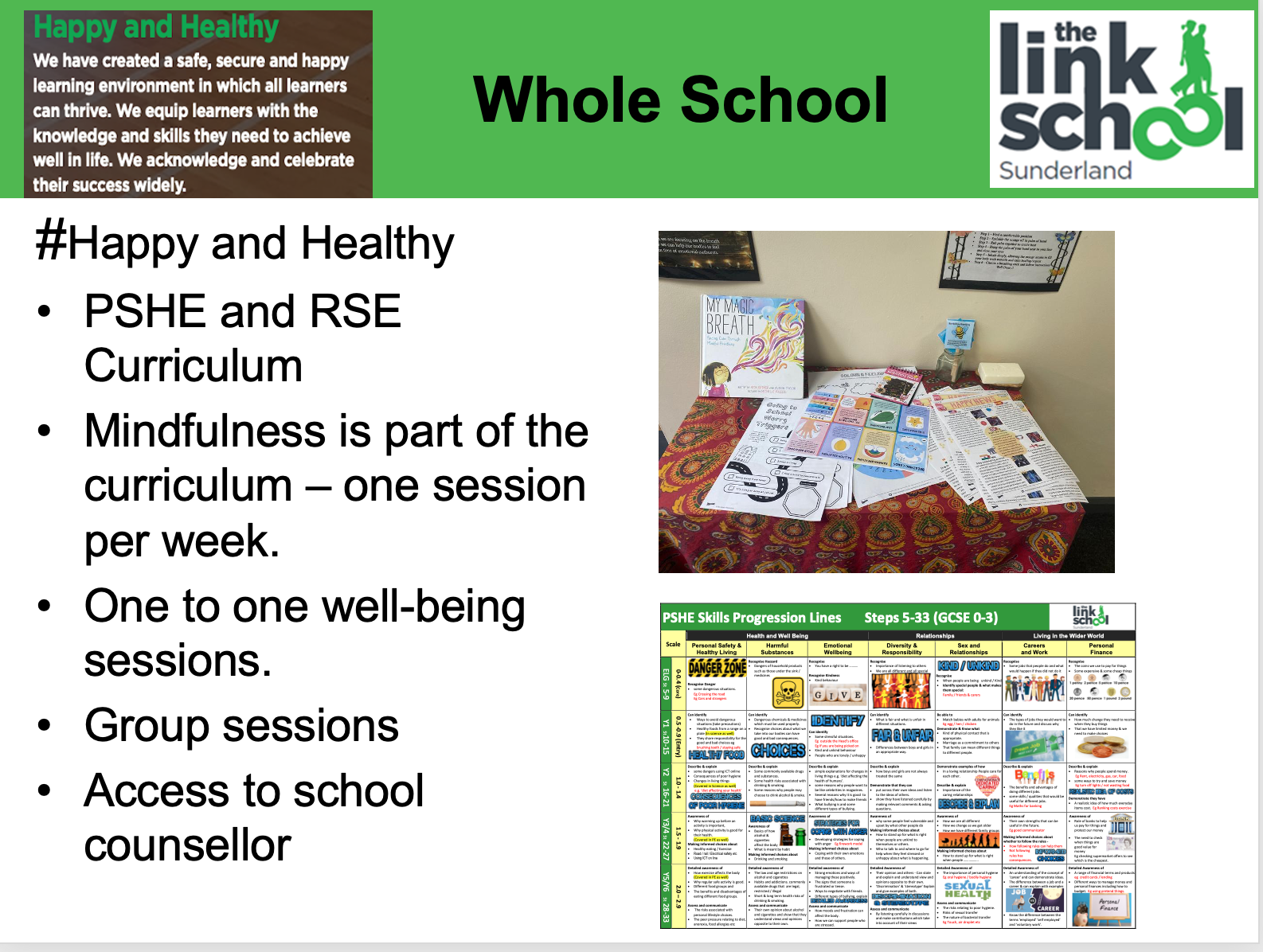 Insert text here
#IQMFamily
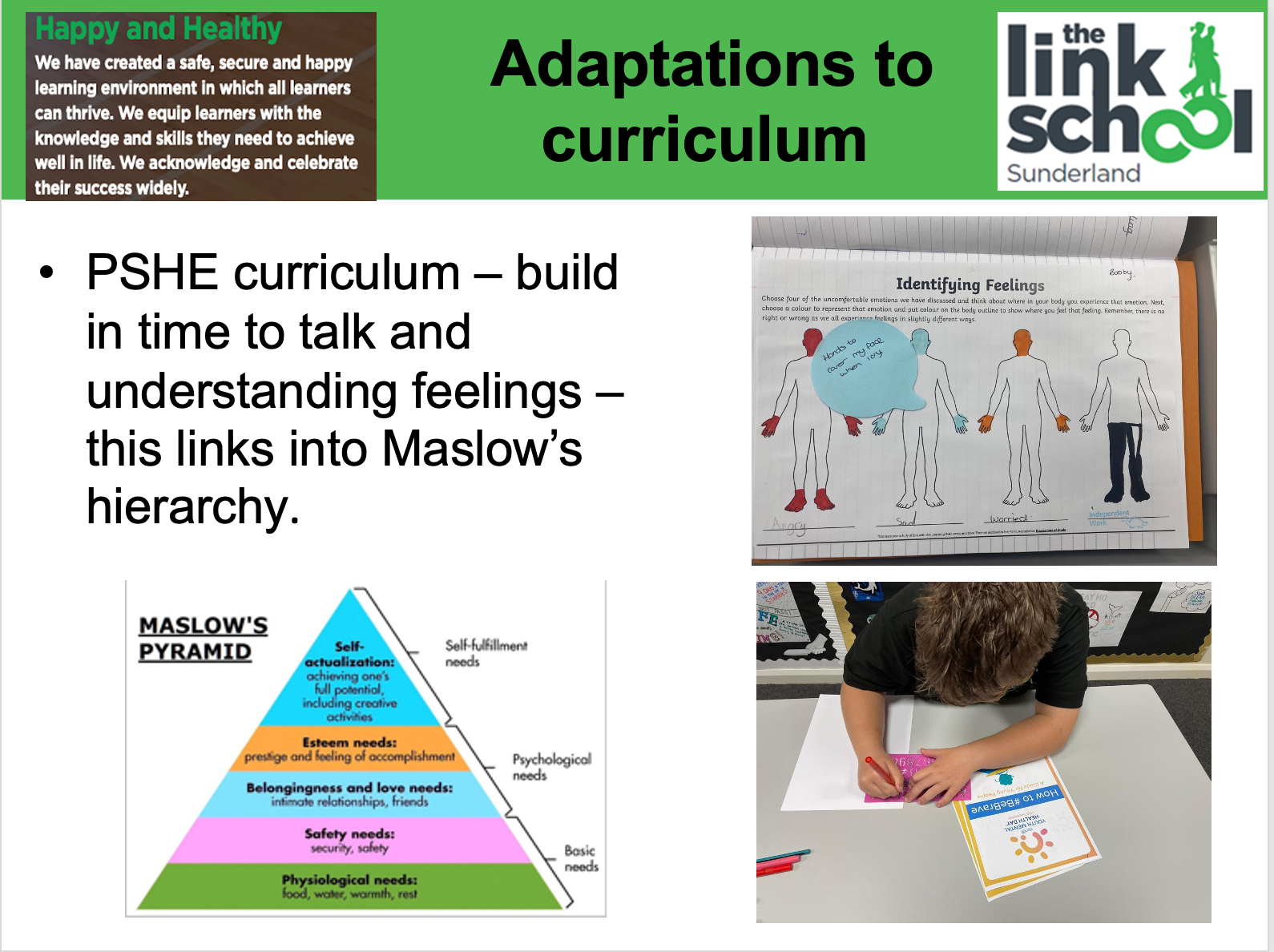 Insert text here
#IQMFamily
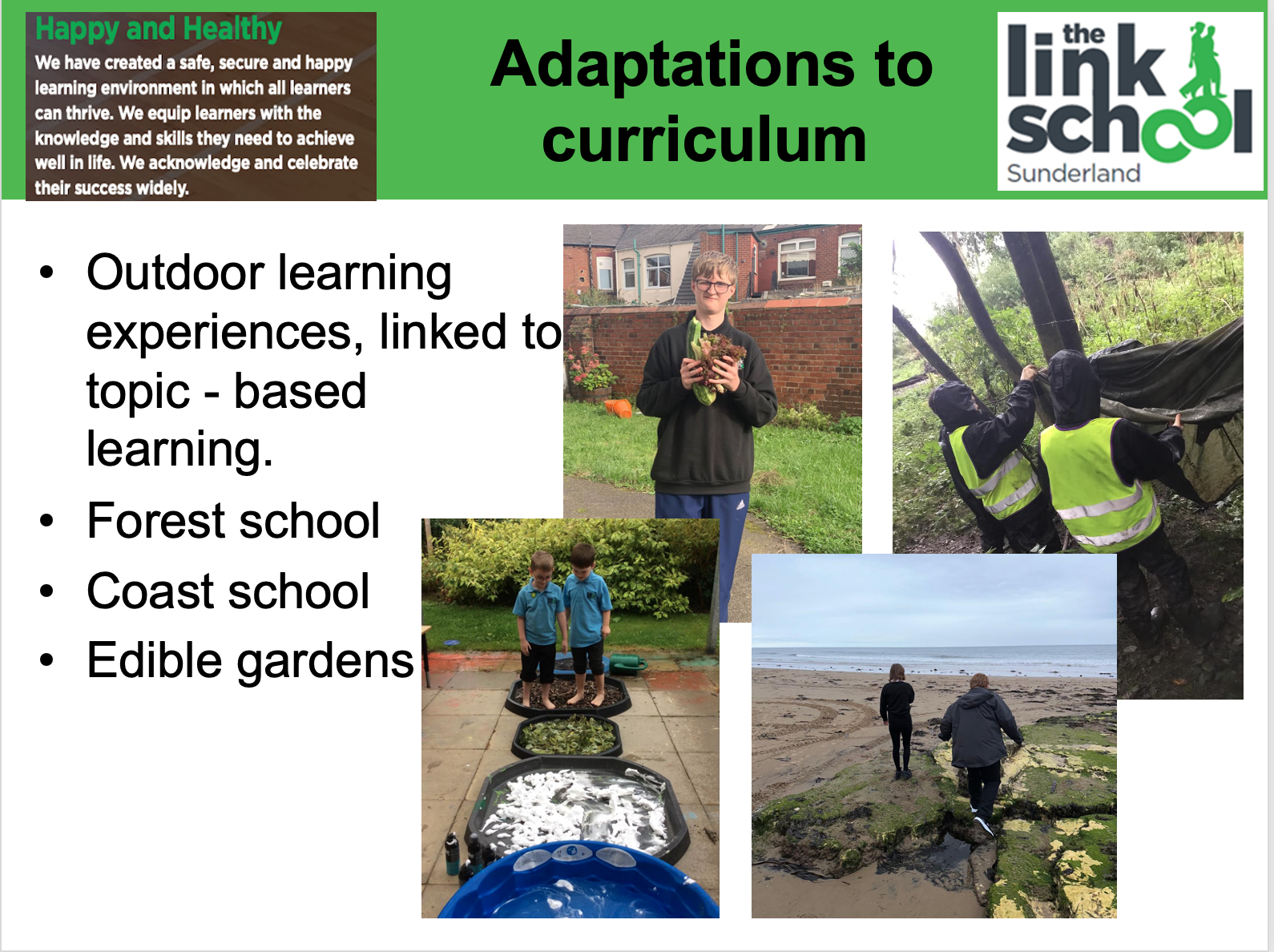 Insert text here
#IQMFamily
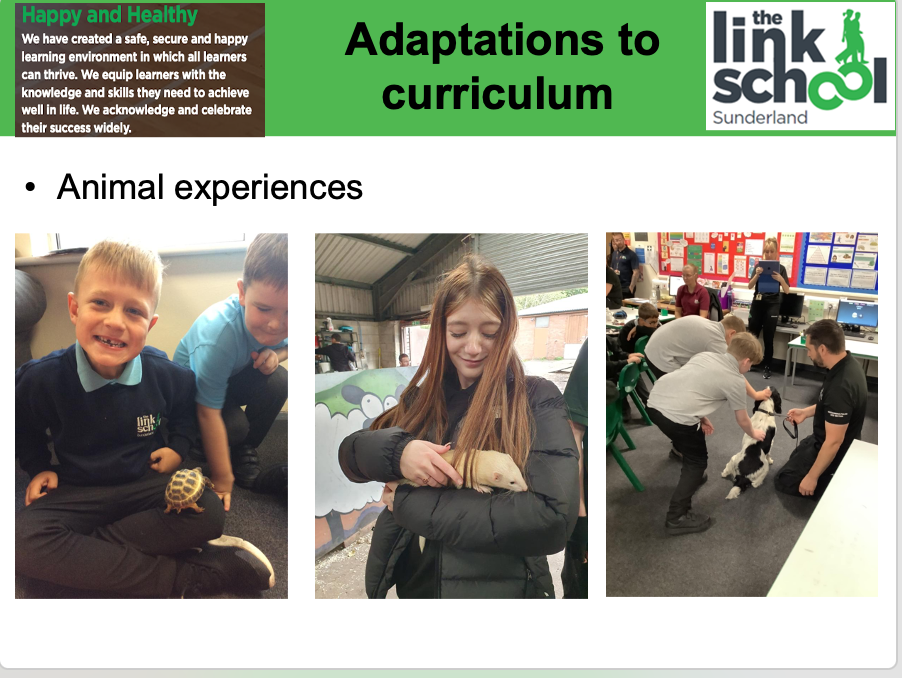 Insert text here
#IQMFamily
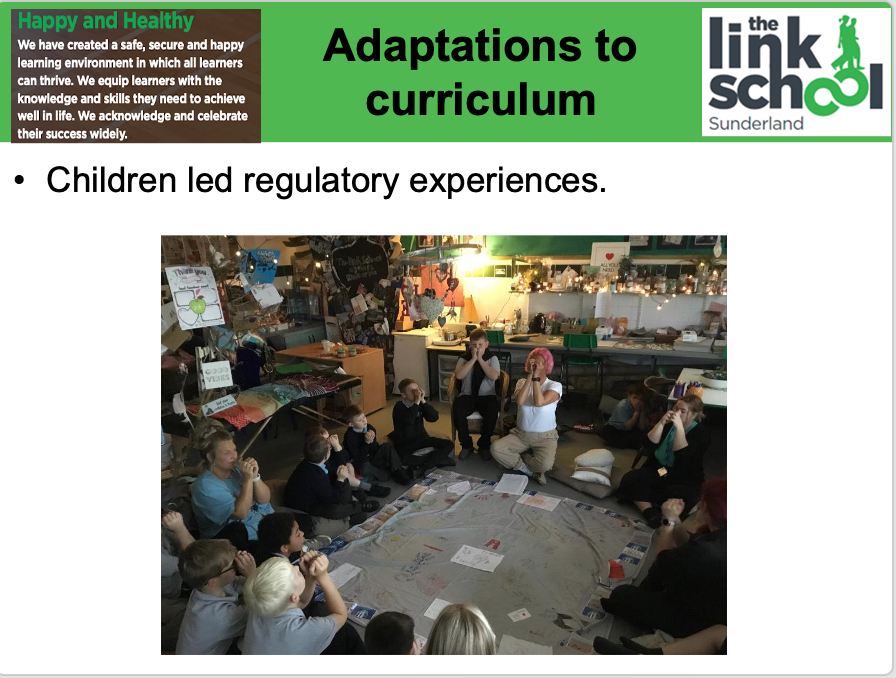 Insert text here
#IQMFamily
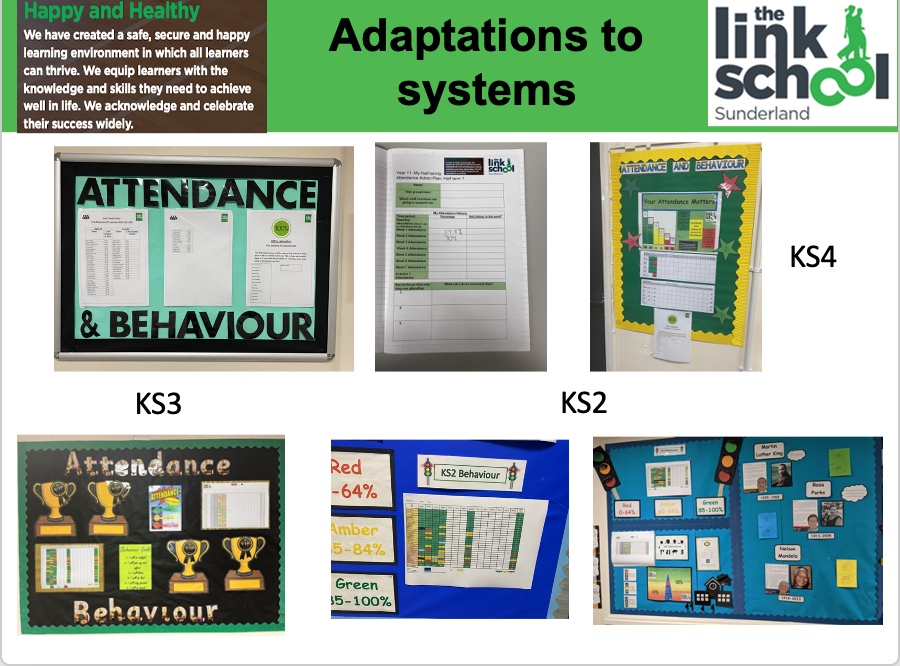 Insert text here
#IQMFamily
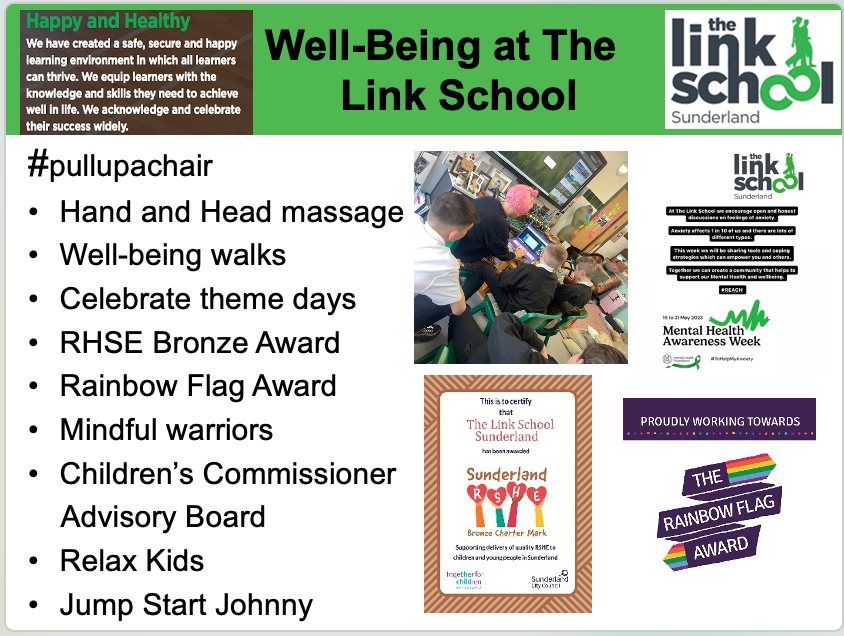 Insert text here
#IQMFamily
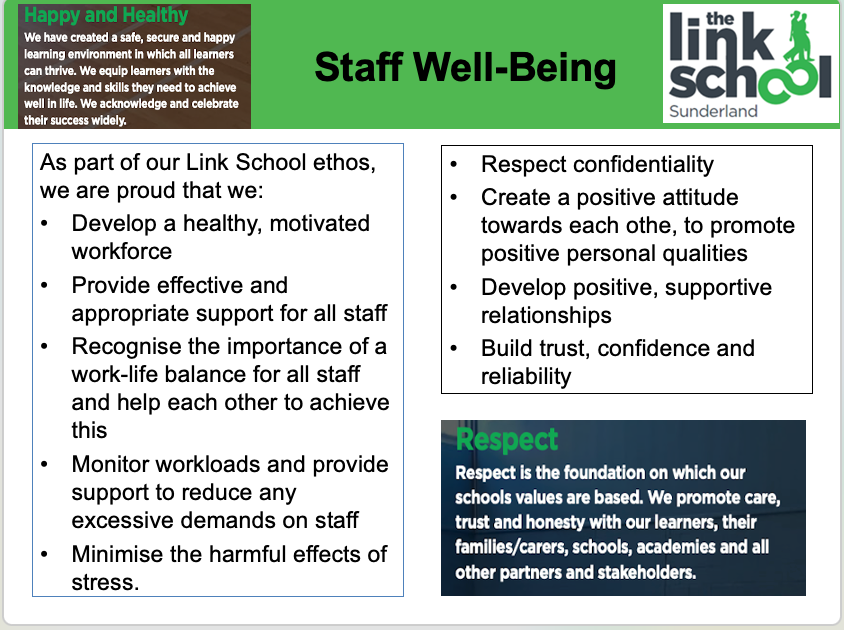 Insert text here
#IQMFamily
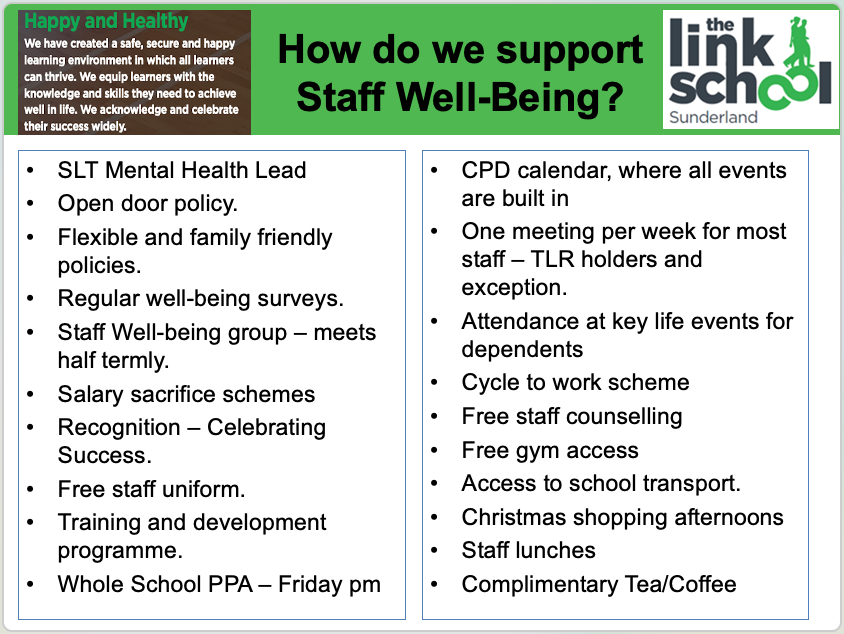 Insert text here
#IQMFamily
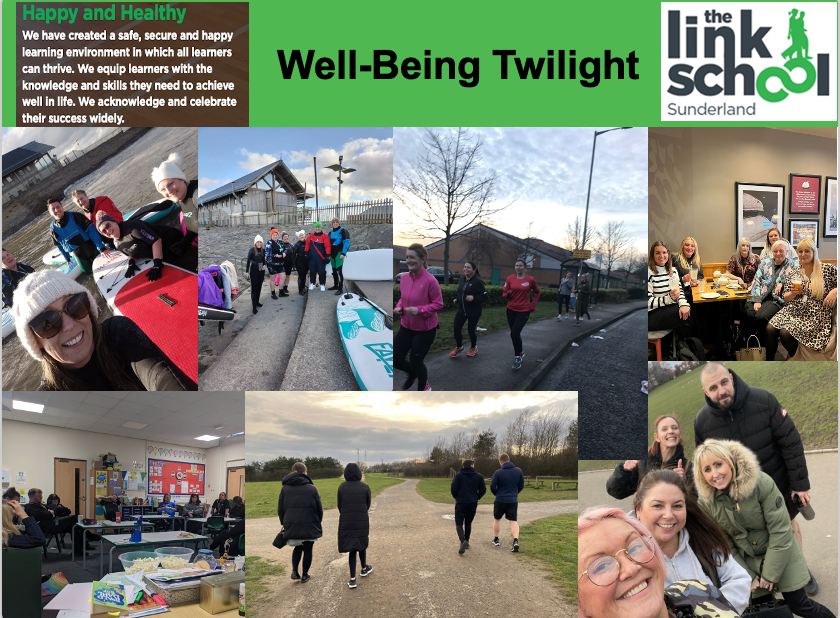 Insert text here
#IQMFamily
Ofsted, November 2023
The school provides impressive provision for pupils’ personal development. A well- thought-out mindfulness programme supports pupils to reflect on and manage their emotions and actions.  
 
Staff share leaders’ passion to enable pupils to achieve the best possible outcomes. Staff enjoy and are proud to work at the school. They feel listened to and say leaders are considerate of their workload and well-being. Parents, pupils and commissioning schools are fulsome in their praise of the work of the school.
#IQMFamily
Questions
#IQMFamily